PwDs fuokZpdksa dks fuokZpu izfØ;k esa lgt Hkkxhnkjh lqfuf’pr djus gsrq jkT;Lrjh; dk;Z’kkyk
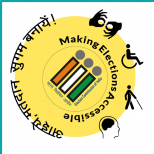 1
fo“k;&oLrq
Hkkjr ljdkj] U;k; ,oa fof/k ea=ky; }kjk fu:fir The Rights Of Persons With Disabilities Act, 2016 ds Act,11 esa izko/kku gS fd “The Election Commission of India and the State Election Commissions shall ensure that all polling stations are accessible to persons with disabilities and all materials related to the electoral process are easily understandable by and accessible to them”. 
The Hon’ble Supreme Court of India has also directed that advance and sufficient publicity should be given in print and electronic media about the availability of the facilities for the electors with disability to exercise their franchise. (Order of the Hon’ble Supreme Court in WP(Civil) No. 187 of 2004 – Disabled Rights Group Vs. The Chief Election Commissioner & Other.) 
mDr lanHkZ esa Hkkjr fuokZpu vk;ksx }kjk jk”Vªh; ernkrk fnol] 2018 ds volj ij ^^lqxe ernku** (Accessible Election) dks jk”Vªh; ernkrk fnol] 2018 dk eq[; Theme ?kksf”kr fd;k x;k gSA
Cont….
2
^^lqxe ernku** ds lanHkZ esa ;g vko’;d gS fd lekt ds lHkh oxksZa ds L=h@iq:”k dk fuokZpu izfØ;k esa lgt iathdj.k ,oa ernku izfØ;k esa lgt Hkkxhnkjh lqfuf’pr djus gsrq lHkh lqfo/kk;sa miyC/k djk;k tkukA
PwDs dks fuokZpd lwph esa iathdj.k ,oa ernku ds fnu ernku dsUnz rd vkokxeu rFkk izkFkfedrk ds vk/kkj ij ernku djus dh lqfo/kk miyC/k djk;k tkukA
PwDs dks lqfo/kk miyC/k djkus ds {ks= esa dk;Zjr~ ljdkjh foHkkxksa] ljdkjh @ xSj ljdkjh laxBuksa ,oa flfoy lkslkbZVh laxBu (NGO/CSO) ds }kjk c`gn tkx:drk dk;ZØe pyk;k tkukA
Hkkjr fuokZpu vk;ksx dk mís’; ^^dksbZ ernkrk u NwVs** ds lanHkZ esa lHkh PwDs ds iathdj.k gsrq mUew[khdj.k dh O;oLFkk orZeku fuokZpd lwph ds fo’ks”k laf{kIr iqujh{k.k dk;ZØe] 2019 dh vof/k esa fd;k tkukA
3
Hkkjr fuokZpu vk;ksx }kjk PwDs dks fuokZpu izfØ;k esa iathdj.k ,oa lgt Hkkxhnkjh lqfuf’pr djus ds fy, fuEufyf[kr ik¡p izdkj ds PwDs dks fpfàr fd;k x;k gSA
1. Electors with Visual Disability (n`’; nqcZyrk fuokZpd) 
2. Electors with Hearing Disability (okd~ ,oa lquus dh fu%’kDr~rk fuokZpd).
3. Electors with Intellectual Disability (ckSf)d ckf/kr fuokZpd)
4. Electors with Locomotor Disability (xfr fo”k;d fu%’kDr~rk fuokZpd)
5. Electors with Multiple Disability (fofo/k fu%’kDr~rk ;qDr fuokZpd)
  fuokZpd lwph ds fo’ks”k laf{kIr iqujh{k.k] 2019 ds volj izk:i izdk’ku dh vof/k esa BLO }kjk izk:i lwph ds vk/kkj ij mDr Js.kh ds PwDs fuokZpdksa dk igpku dj lwphc) fd;k tkuk gS] rkfd ernku ds fnu mUgsa vko’;drk ds vuq:i ernku dsUnzksa ij vkus&tkus] izkFkfedrk ds vk/kkj ij ernku bR;kfn dh lqfo/kk miyC/k djk;k tkukA
  fuokZpd lwph ds fo’ks”k laf{kIr iqujh{k.k vof/k esa BLO }kjk ernku dsUnzokj mDr Js.kh ,oa vU; PwDs fuokZpdksa dks fpfàr djus ds i‘pkr~ mUgsa lwphc) djus ds fy, http://ele.bihar.gov.in/bpv/ Link ij lqfo/kk miyC/kA
   blds vfrfjDr vgZrk izkIr PwDs ukxfjdksa ds fuokZpd lwph esa iathdj.k ds fy, fo’ks”k iz;kl fd;k tkuk A
4
jkT; fu%l’kDrrk funs’kky;] fcgkj] iVuk ls izkIr lkaf[;dh ds vuqlkj fcgkj jkT; esa Hkkjr fuokZpu vk;ksx }kjk fpfUgr ,oa vU; PwDs dh la[;k fuEuor~ lalwfpr gSA
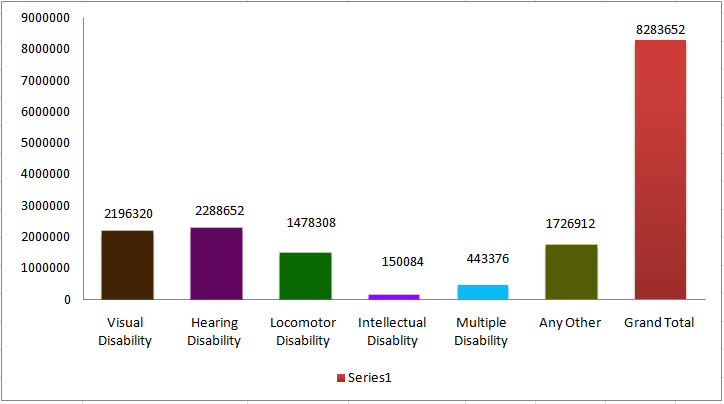 5
fuokZpu izfØ;k esaa PwDs ds Hkkxhnkjh ds laca/k esa eq[; leL;k,¡
ifjokj ,oa lekt ds Lrj ij mis{kk ds dkj.k os fdlh rjg ds fu.kkZ;d Hkwfedk esa viuh Hkkxhnkjh ugha dj ikukA
lkekftd Lrj ij laoknghurk] mis{kk ,oa vU; lkekftd dkj.kksa ls pquko izfØ;k] pquko izca/ku ,oa pquko vH;fFkZ;ksa ds ckjs esa ewyHkwr lwpuk ls voxr ugha gks ikukA
viuh fLFkfr ds dkj.k fuokZpd lwph esa iathdj.k gsrq lfØ; ugha gks ikukA
fuokZpd ds :i esa iathÑr gS rks] ernku ds fnu mudh vko’;drk ds vuq:i okgu lqfo/kk miyC/k ugha jgus ds dkj.k ernku dsUnz rd ugha igq¡p ikukA
orZeku esa czsy fyfi, Signage ,oa Tactile Language ds tkudkj O;fä;ksa dk vHkkoA
Cont….
6
vko’;drk ds vuq:i PwDs ds fy;s ‘kS{kf.kd laLFkkuksa ,oa LokLF; lsokvksa dk ‘kgjh ,oa xzkeh.k {ks=ksa esa vHkkoA
tkx:drk gsrq muds vko’;drk ds vuq:i Hkk”kk ,oa fyfi esa Awareness Material dk vHkko ds dkj.k PwDs gsrq tkx:drk vfHk;ku dk izHkkoh ugha gks ikukA
vko’;drk ds vuq:i vkokxeu dh lqfo/kk ugha miyC/k jgus ds dkj.k Hkh pquko izfØ;k esa viuh Hkkxhnkjh lqfuf’pr ugha dj ikukA
jkT; esa i;kZIr la[;k esa Wheelchairs, Audio-Visual Van dk vHkko gksukA
jkT; esa PwDs ds laca/k esa dksbZ v|ru izekf.kd lkaf[;dh miyC/k ugha jgukA
7
PwDs fuokZpdksa dh lqfo/kk ds fy, visf{kr dk;Zuhfr
lekt ds lHkh O;fä;ksa dks PwDs ds izfr laosnu’khy cukus ds fy, f’k{k.k laLFkkuksa] lkekftd lewgksa] fofHkUu laxBuksa ds lg;ksx ls tkx:drk vfHk;ku pyk;k tkukA
xzkeh.k ,oa ‘kgjh {ks=kas esa xzke] Vksyk ,oa eqgYyk Lrj ij PwDs dh igpku ,oa vko’;drkvksa ds vuq:i lalk/kuksa dh miyC/krk lqfuf’pr djus gsrq ,d lrr~ izfØ;k fodflr djus dh vko’;drk gS] ftlls fuokZpu izfØ;k esa mudh Hkkxhnkjh lqfuf’pr fd;k tk ldsA
18 o”kZ ,oa mlls vf/kd vk;q okys PwDs dks lwphc) djrs gq, mUgsa ,oa muds ifjokj tuksa dks fuokZpd lwph eas iathdj.k gsrq iz:i&6 dh miyC/krk ,oa fuokZpd lwph esa mudk iathdj.k orZeku fo’ks”k laf{kIr iqujh{k.k vof/k esa fd;k tkukA
Cont….
8
fuokZpd lwph iathdj.k ,oa pquko izca/ku ls lac) lHkh inkf/kdkfj;ksa@dfeZ;ksa dks PwDs ds izfr laosnu’khy cuk;k tkukA
ifjokj] laca/kh] pquko dfeZ;ksa] lqj{kk dfeZ;ksa ,oa fuokZpu izca/ku ls tqM+s lHkh inkf/kdkfj;ksa@dfeZ;ksa ds fy, PwDs Inclusive, Friendly and Effective ernkrk tkx:drk vfHk;ku pykuk ,d pqukSrhiw.kZ dk;ZA
Hkkjr fuokZpu vk;ksx }kjk Electoral Literacy Club (ELCs) ds xBu ,oa mudh Hkwfedk dks jas[kkafdr fd;k x;k gSA ELCs ds lHkh Lrjksa ij xBu djrs gq, mudh lfØ; xfrfof/k ds }kjk PwDs fuokZpdksa ds Motivation gsrq dk;Zuhfr rS;kj fd;k tkukA
PwDs fuokZpdksa dh lqfo/kk ds fy, miyC/k uohure rduhdh & (i) User friendly websites for PwDs of different categories. (ii) Accessible Technological Tools for facilitating PwDs of different categories to cast their vote (iii) Solutions for assisting voters with disabilities through technological innovation, research and integration. (iv) Accessible Media including Social Media Communications. dk mi;ksx fd;k tk ldrk gSA
Cont….
9
fofHkUu flfoy lkslkbZVh laxBuksa@xSj ljdkjh laxBuksa (CSO/NGO) dks PwDs fuokZpdksa ds iathdj.k ,oa muds mUew[khdj.k ds dk;Z esa egRoiw.kZ ,oa izHkkodkjh Hkwfedk fu/kkZfjr fd;k tkukA
fofHkUu ljdkjh ,tsafla;ksa& thfodk] jkT; fu%’kDrrk funs’kky; }kjk fofHkUu ftyksa esa dk;Zjr~ cqfu;knh dsUnz ,oa SHG (Self Help Group) dk Hkh PwDs fuokZpdksa ds iathdj.k ,oa mUew[khdj.k dk;Z esa Hkwfedk fu/kkZfjr fd;k tkukA
ernku ds fnu PwDs fuokZpdksa dks vkokl ls ernku dsUnz rd tkus ,oa iqu% okil vkus dh lqfo/kk miyC/k djkus gsrq LokLF; foHkkx] xSj ljdkjh laxBu ,oa PwDs ds fofHkUu dk;Zjr~ laxBuksa ds lg;ksx ls Wheelchair dh O;oLFkk fd;k tkukA
Electoral Literacy Club ds ek/;e ls pquko Lo;alsod (Poll Volunteers) dk lg;ksx fy;k tkukA
Poll Volunteers Future Voter vk;q lewg dk gh gksukA
iathdj.k ,oa ernku izfØ;k esa lgt Hkkxhnkjh lqfuf’pr djus ds fy, lHkh jktuSfrd nyksa dks Hkh lfØ; ,oa laosnu’khy Hkwfedk fuHkkus gsrq iz;kl djuk vko’;dA
Cont…..
10
fcgkj jkT; fu%’kDrrk funs’kky; }kjk ftyk Lrj ij dk;Zjr~ cqfu;knh dsUnzksa ij PwDs dks Signage ,oa cszy fyfi esa cSuj ds ek/;e ls muds iaathdj.k ,oa pquko izfØ;k laca/kh lwpukvksa dk izpkj&izlkj fd;k tkukA
jkT; fu%’kDrrk funs’kky; }kjk lapkfyr vkWfM;ks&ohfM;ks oSu dk iz;ksx PwDs ds iathdj.k ,oa ernku laca/kh tkudkjh gsrq fd;k tkukA
lHkh cqfu;knh dsUnzksa esa orZeku fuokZpd lwph fo’ks”k laf{kIr iqujh{k.k vof/k esa iathdj.k@vkifÙk gsrq fofo/k iz:i¼iz:i&6, 6d, 7, 8 ,oa 8d½ miyC/k j[kukA
fuokZpd lwph esa iathdj.k ,oa ernku ds fy, tkx:d djus laca/kh dk;Z esa lks’ky ehfM;k] fizaV ehfM;k ,oa bysDVªkWfud ehfM;k dk vf/kdre lg;ksx izkIr djukA
PwDs ckgqY; {ks=ksa esa muds fy;s i`Fkd ernku dsUnz dh LFkkiukA
11
PwDs fuokZpdksa ds ernku djus gsrq miyC/k dkuwuh izko/kku
Conduct of Election Rules, 1961 ds fu;e&49N esa izko/kku gS fd If the presiding officer is satisfied that owing to the blindness or other physical infirmities an elector is unable to recognize the symbol on the Balloting Unit of the voting machine or unable to record the vote by pressing appropriate button thereon without assistance the Presiding Officer shall permit the Elector to take with him a companion not less then 18 years of age in the voting compartment for recording the vote on his behalf and in accordance with his wishes.
PwDs fuokZpd dks mDr fu;e ds vUrxZr ernku esa lg;ksx djus okys O;fä dks ,d ls vf/kd fuokZpdksa dks lg;ksx djus dh vuqefr ugha gSA
blds vfrfjä lg;ksxh O;fä dks PwDs fuokZpd dks ernku esa lg;ksx djus ds iwoZ ;g Hkh ?kksf”kr djuk gS fd muds }kjk ernku dh xksiuh;rk Hkax ugha dh tk;sxhA
[(Conduct of Election Rules, 1961 ds fu;e&40)]
 mDr fof/k ls ernku djus okys lHkh fuokZpdksa dh lwph ihBklhu inkf/kdkjh }kjk iz:i&14A esa vfHkfyf[kr dh tk;sxhA [Conduct of Elections Rules, 1961 Rule-40(2)]
12
PwDs fuokZpdksa ds fy, miyC/k lqfo/kk,¡
jkT; ds lHkh ernku dsUnz Hkw&ry (Ground Floor) ij vofLFkr gksukA
Hkkjr fuokZpu vk;ksx ds funs’kkuqlkj lHkh ernku dsUnzksa ij lqfuf’pr U;wure lqfo/kk (AMF) - jSEi] is;ty] ‘ksM] Signage, fo|qr O;oLFkk] lM+d ,oa ‘kkSpky; dh O;oLFkkA
pquko dfeZ;ksa dks ernku ds fnu PwDs fuokZpdksa dks izkFkfedrk ds vk/kkj ij ernku djus dh lqfo/kk nsus dk funs’kA
n`f”Vckf/kr PwDs fuokZpdkas ds fy, EVM e’khu (BU) ij czsy fyfi ds lgk;rk ls ernku djus dh lqfo/kk miyC/kA
lHkh ernku dsUnzksa ds ihBklhu inkf/kdkfj;ksa dks ernku ds fnu n`f”Vckf/kr fuokZpdksa dks miyC/k djkus gsrq cszy fyfi eas eqfnzr Dummy Ballot Papers miyC/k jgukA
Cont….
13
/kU;okn!
14